WY JESTEŚCIE MOJĄ NADZIEJĄ
Klasa 5B
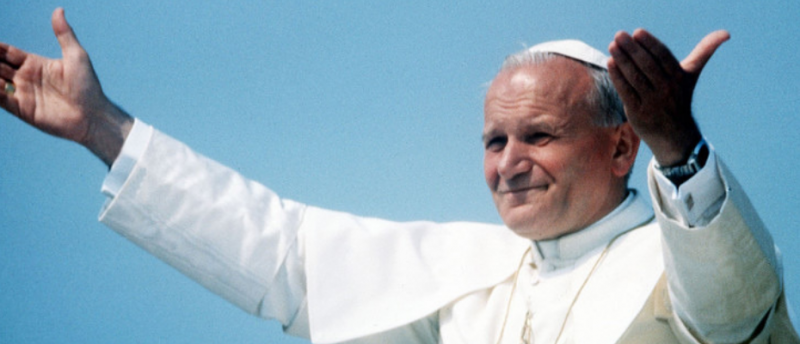 WY JESTEŚCIE MOJĄ NADZIEJĄ, ponieważ żyjąc miłością 
jesteście nosicielami wiary,                                nadziei chrześcijańskiej. 
Liczę na Was.
WY JESTEŚCIE MOJĄ NADZIEJĄ….. 
Jeżeli będziecie w życiu kierować się przykazaniami Bożymi, 
to świat stanie się lepszy, 
ludzie będą się wzajemnie szanowali, 
nie będzie nienawiści i wojen.
WY JESTEŚCIE MOJĄ NADZIEJĄ,
 ponieważ od Was zależy nasza przyszłość
 i przyszłość Kościoła.
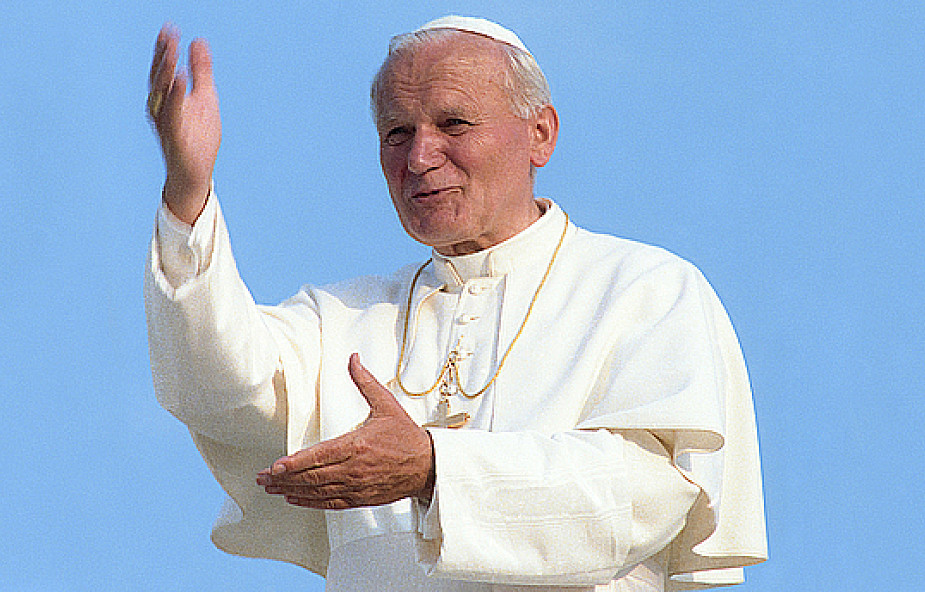 WY JESTEŚCIE MOJĄ NADZIEJĄ 
Niech nasza droga będzie wspólna.
WY JESTEŚCIE MOJĄ NADZIEJĄ:
 Nie bójcie się. 
Nie lękajcie się. 
Wypłyńcie na głębię.
WY JESTEŚCIE MOJĄ NADZIEJĄ, 
ponieważ dzięki Wam 
ten świat może stać się lepszy.
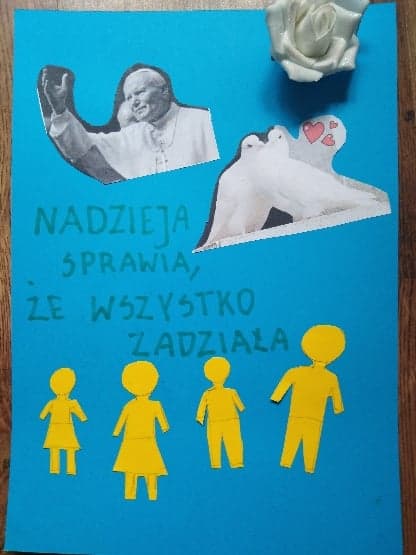 WY JESTEŚCIE MOJĄ NADZIEJĄ.
 Niech Wasza droga będzie pokorna.
WY JESTEŚCIE MOJĄ NADZIEJĄ,
 bo wszyscy jesteście dziećmi Boga.
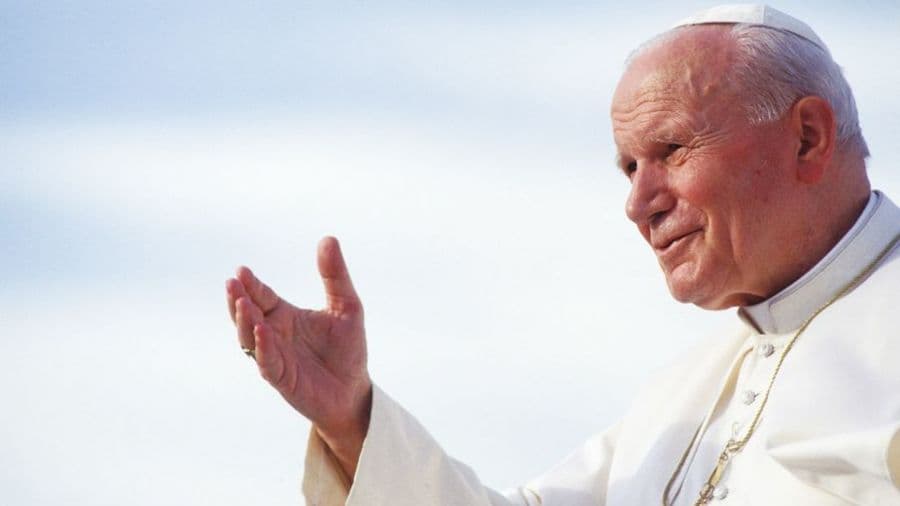 WY JESTEŚCIE MOJĄ NADZIEJĄ,
 bo jest w Was miłość i dobro.
WY JESTEŚCIE MOJĄ NADZIEJĄ,
 bo w Waszych sercach 
płynie nadzieja, miłość 
oraz wiara w drugiego człowieka.
WY JESTEŚCIE MOJĄ NADZIEJĄ.
Niczego nie osiągniemy 
bez nadziei i pewności siebie.
W młodych ludziach 
musi być mądrość, siła i miłość.
WY JESTEŚCIE NADZIEJĄ KOŚCIOŁA
WY JESTEŚCIE MOJĄ NADZIEJĄ, 
bo młodzi ludzie 
są przyszłością świata.
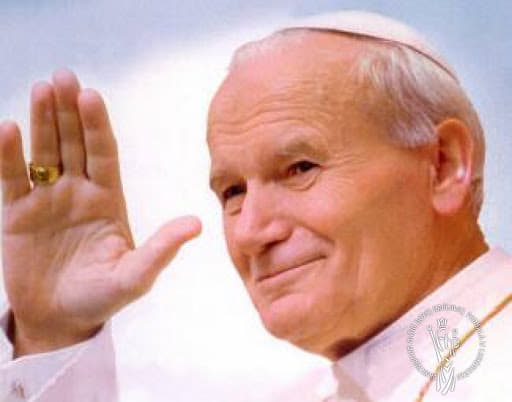 WY JESTEŚCIE MOJĄ NADZIEJĄ,
 bo młodzi ludzie są 
 i będą w stanie zmienić coś w świecie.
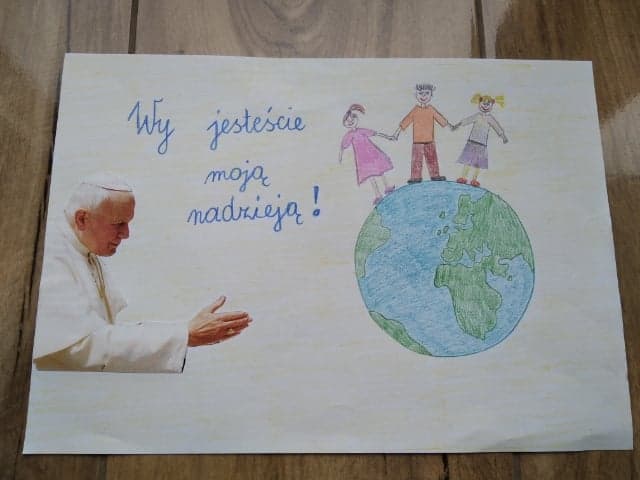 WY JESTEŚCIE MOJĄ NADZIEJĄ, 
bo młodzi ludzie 
nie popadają w przeciętność.
WY JESTEŚCIE MOJĄ NADZIEJĄ. 
Dzieci i młodzież  stanowią nadzieję 
na lepszy kształt otaczającej nas rzeczywistości.
WY JESTEŚCIE MOJĄ NADZIEJĄ, 
ponieważ jesteście pełni dobrych wartości.
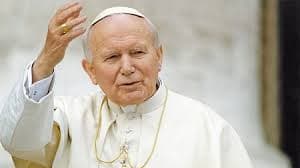 WY JESTEŚCIE MOJĄ NADZIEJĄ,
ponieważ dla Was 
liczy się szacunek, godność 
oraz życie bez nałogów.
WY JESTEŚCIE MOJĄ NADZIEJĄ, 
ponieważ dbacie o zdrowie swoje i rówieśników.
WY JESTEŚCIE MOJĄ NADZIEJĄ, 
ponieważ dbacie o planetę.
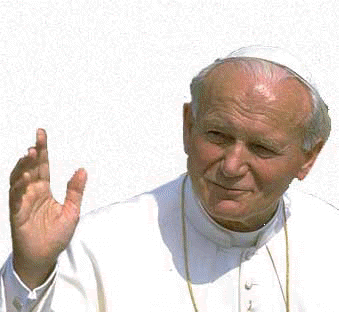 WY JESTEŚCIE MOJĄ NADZIEJĄ,
ponieważ wiecie,
jak bezpiecznie spędzać wolny czas.
WY JESTEŚCIE MOJĄ NADZIEJĄ, wiarą i miłością.
WY JESTEŚCIE MOJĄ NADZIEJĄ,
 ponieważ Wasze serca 
są czyste i przepełnione przyjaźnią,
 miłością, szacunkiem, dobrem, 
wiarą w samego siebie, tolerancją, 
wrażliwością na potrzeby kolegi i koleżanki.
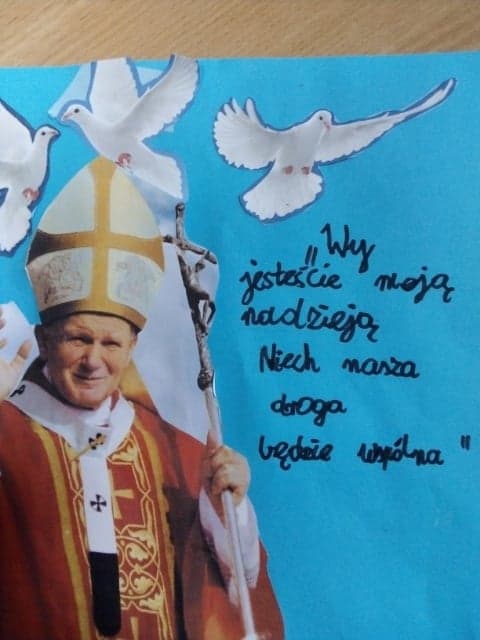 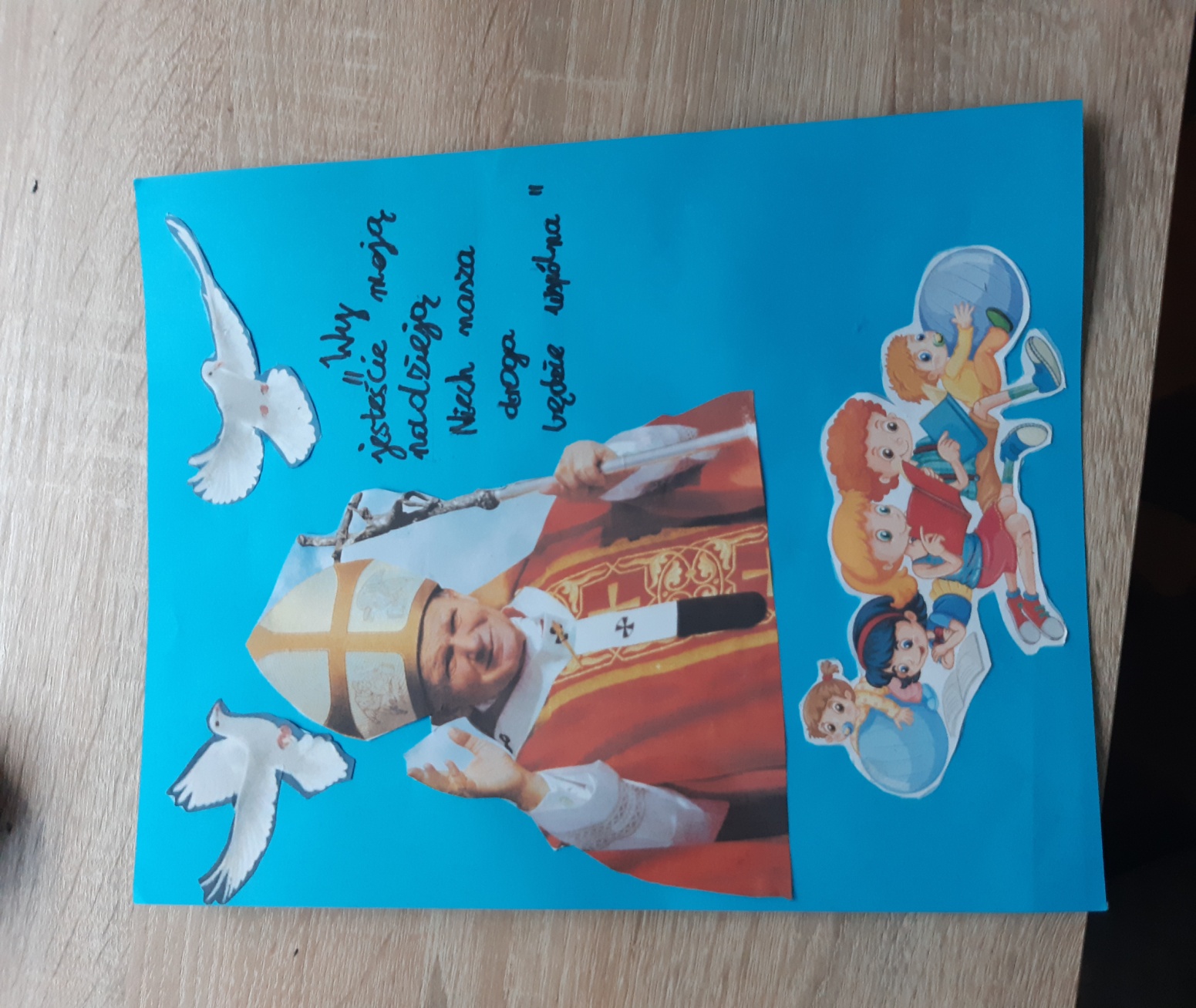